Муниципальное бюджетное дошкольное образовательное учреждение детский сад № 16 «Пчелка» муниципального образования
город-курорт Анапа
«Создание центра психолого-педагогической абилитации и реабилитации как ресурсной модели, повышающей возможности доступности и качества образования детей раннего и дошкольного возраста, имеющих ОВЗ, инвалидность, в условиях дошкольной образовательной организации»
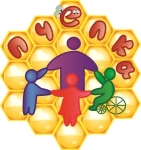 Л.С. Логова, 
 заведующий МБДОУ №16 «Пчелка»
Анапа
2020
Именно центр психолого-педагогической абилитации детей раннего возраста и реабилитации дошкольников, имеющих ОВЗ, инвалидность сможет удовлетворят требованиям современной модели, содержащей максимальный ком­плекс и комбинацию необходимых ресурсов, необходимых для реабилитации и абилитации.
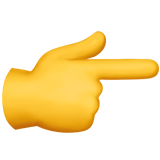 Актуальность
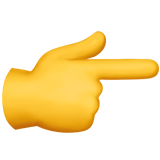 Закон РФ № 273 от 29.12.2012 г. «Об образовании»; 
Индивидуальная программа абилитации и реабилитации ребенка-инвалида;
Федеральный государственный образовательный стандарт дошкольного образования; 
Государственная программа Российской Федерации "Развитие образования" на 2018 – 2025 годы.
Нормативно-правовое 
обеспечение
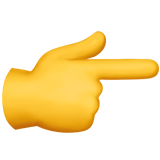 Абилитация
Реабилитация
Реабилитационный (абилитационный) потенциал 
Индивидуальная программа психолого-педагогической реабилитации
Понятийный аппарат
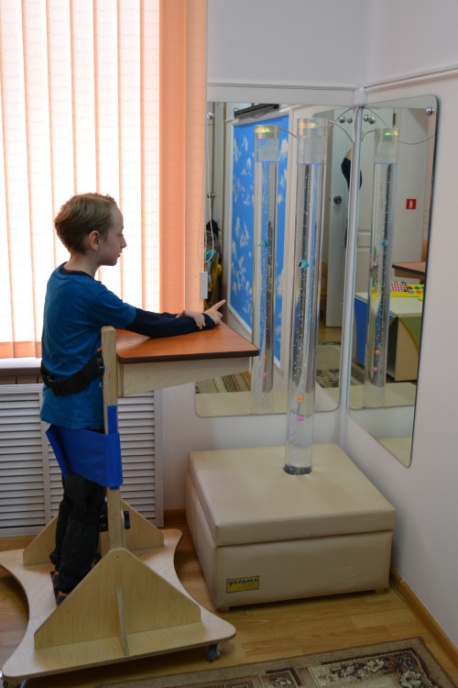 Цель отчетного периода
разработка системы абилитации и реабилитации детей через  функционирование центра
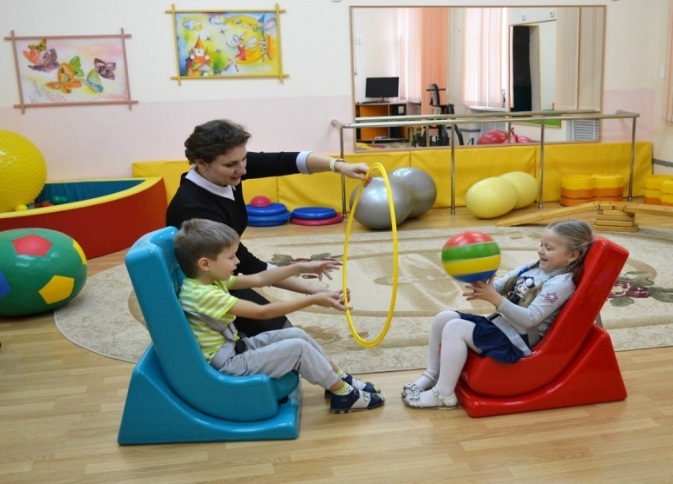 Задачи отчетного периода
Методы отчетного периода
1. Обеспечить психолого-
           педагогические условия функционирования центра        абилитации и реабилитации детей раннего и дошкольного                                      возраста,имеющих ОВЗ, инвалидность, а также для детей, получающих дошкольное  образование в форме семейного воспитания; 

 2. Разработать методическое обеспечение  психолого-педагоги- 
  ческой абилитации и реабилитации детей раннего и
 дошкольного возраста, имеющих ОВЗ, инвалидность; 

3. Организовать сетевое и межведомственное               
                     взаимодействие с организациями 
                                                города и края
1. Опросные методы
3. Наблюдение
4. Изучение и обобщение передового
 опыта
КРИТЕРИИ
ЭФФЕКТИВНОСТИ
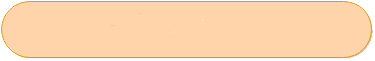 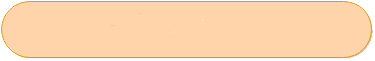 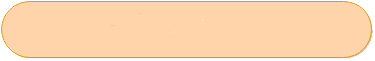 МЕТОДЫ ДИАГНОСТИКИ
ЦЕЛЕВЫЕ ПОКАЗАТЕЛИ
Беседа
Наблюдение
Методики обследования:
С.В. Семеновой 
Е.В. Клочковой
А.В. Труханова
А.Е. Морозова-Корешкова
Е.Ю. Заблоцкис
Уровень сформированности навыков самообслуживания
Особенности двигательного развития
Особенности эмоционально-личностного развития
Особенности познавательного развития
Особенности коммуникативного развития
Функциональная независимость
Реабилитационный потенциал ребенка
Обеспечение доступной среды
Оснащение реабилитационно-игровым, реабилитационно-спортивным, реабилитационно-вспомогательным оборудованием
Обеспечить разнообразие игрового и развивающего материала
Анализ документации
Наблюдение
Организация РППС
методическое обеспечение
Разработать концепцию модели
Разработка и внедрение психолого-педагогических абилитационных, реабилитационных технологий
Анализ документации
Наблюдение
организация сетевого 
взаимодействия 
и трансляция опыта
Охват сетевым взаимодействием
взаимодействие 14-ю ДОО города и края
Трансляция опыта
публикация в региональных и федеральных журналах
Проведение 3-х городских, зональных, краевых семинаров
Анализ документации
ЦЕНТР
Нормативно – правовой блок
Оценка эффективности реализации мероприятий психолого-педагогической абилитации и реабилитации детей с ОВЗ, инвалидностью
Положение о Центре психолого-педагогической абилитации и реабилитации детей раннего и дошкольного возраста с ОВЗ, инвалидностью
Организационно-управленческий блок
Учитель-дефектолог
Руководитель
Педагог ДО
Муз. руководитель
Учитель-логопед
Педагог-психолог
Инструктор АФК
Воспитатель
Организационно-режимный блок
Безбарьерная доступная и развивающая предметно-пространственная среда
Режим работы Центра
Расписание работы специалистов, педагогов.
Циклограмма рабочего времени
Информационно-методическое, интерактивно-цифровое обеспечение
Индивидуальная программа  психолого-педагогической абилитаии или реабилитации ребенка
Методическое обеспечение
Организационно-методический блок
Коррекционно-реабилитационная работа
Направления психолого-педагогической абилитации или реабилитации
Диагностика реабилитационного потенциала ребёнка
Программа педагогического всеобуча
Программа    родительского всеобуча
Технологии психолого-педагогической абилитации и реабилитации
Консультация со специалистами медицинского профиля
Диагностика компенсации развития ребёнка
Работа с родителями
Работа с ребенком
Блок материально-технического обеспечения
Диагностический блок
Комплекс БОС опорно-двигательный
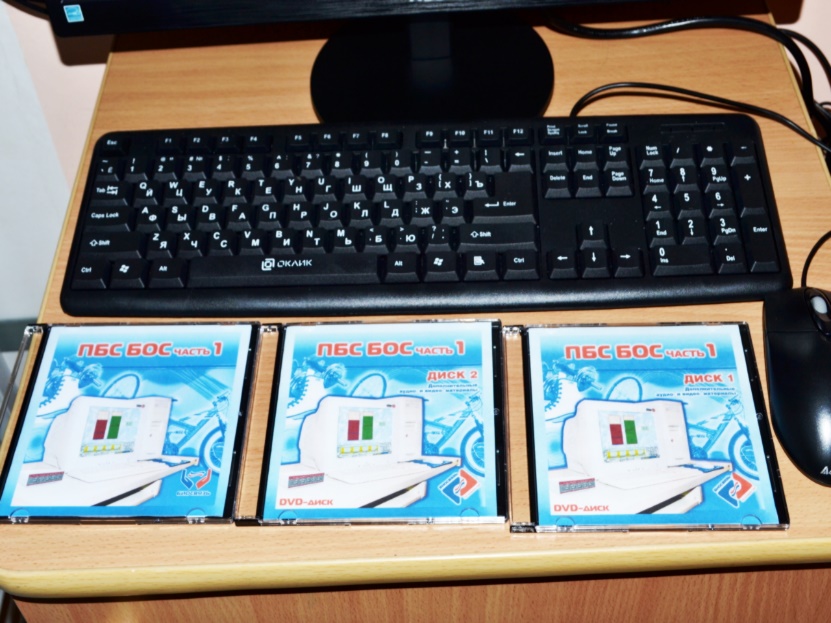 Комплекс БАКСинхро-С
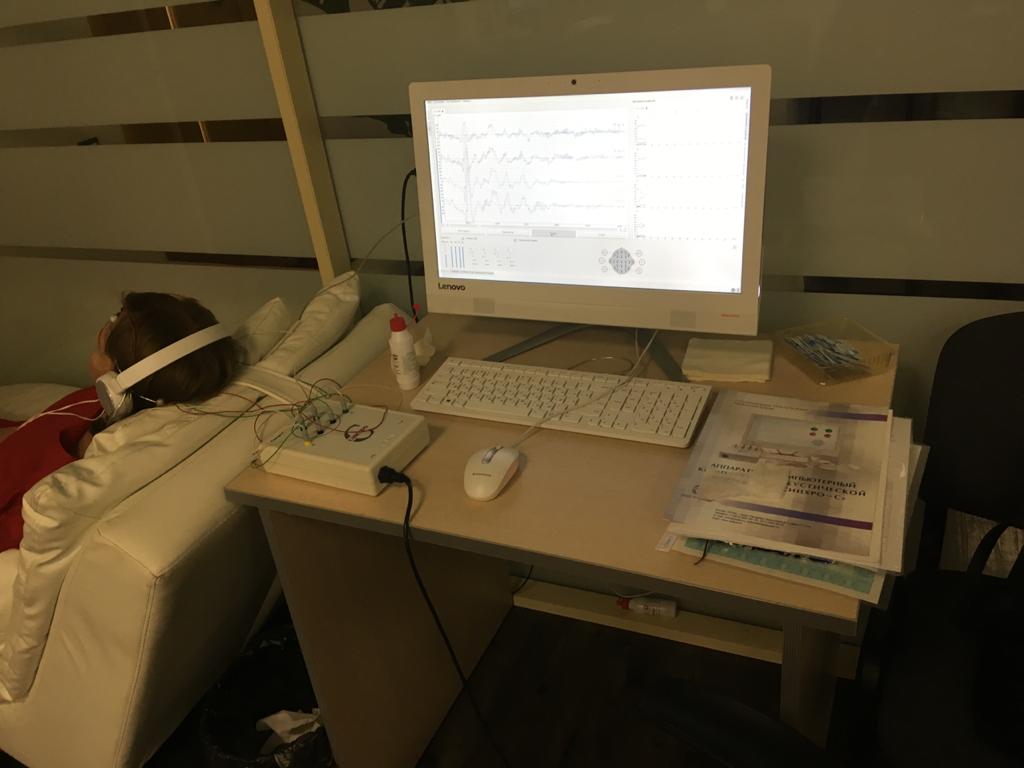 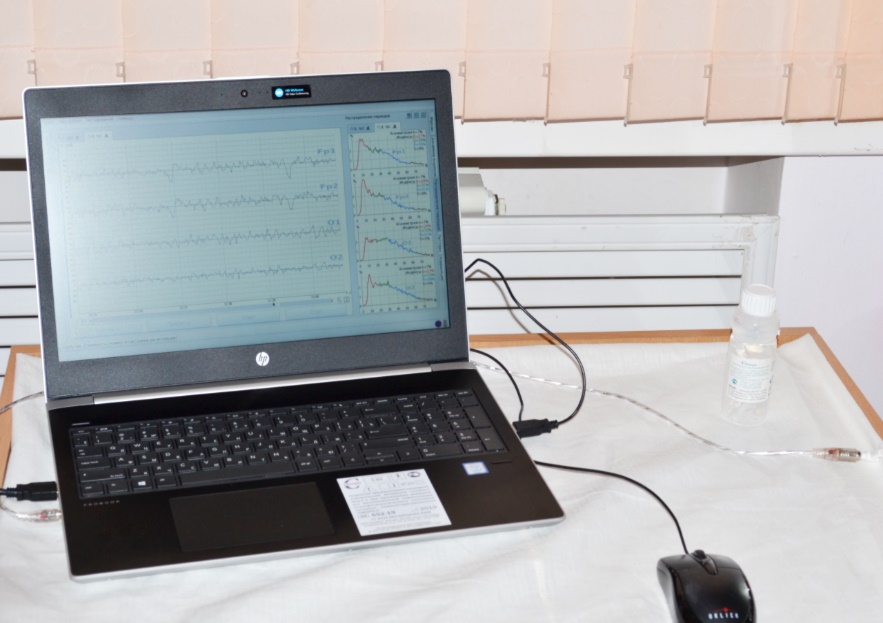 Логостол «Лого 25»
Интерактивная диагностика «Цицерон. Лого диакорр 1»
Интерактивный киоск
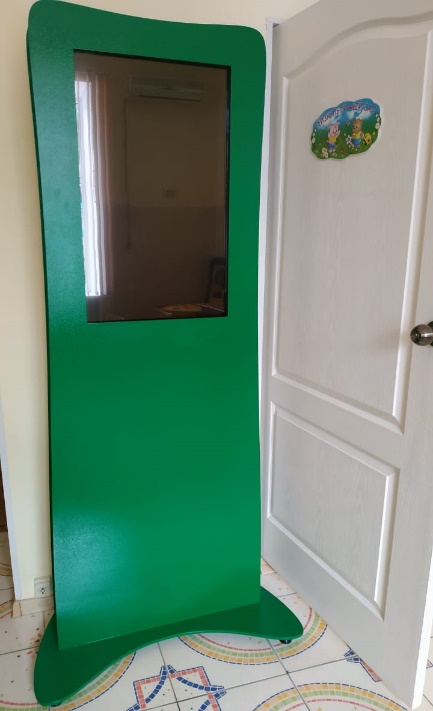 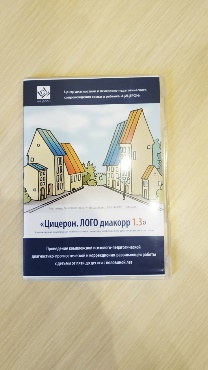 Речевое экспресс-обследование «Лого блиц»
Диагностика KIDS RCDI
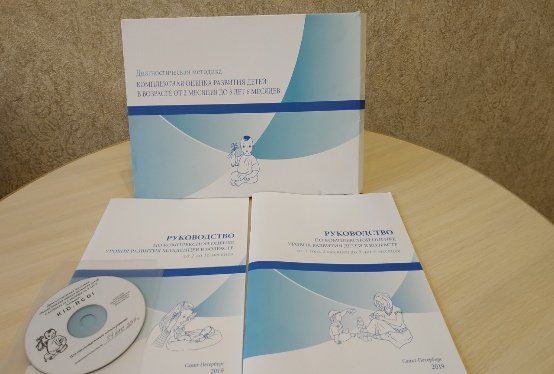 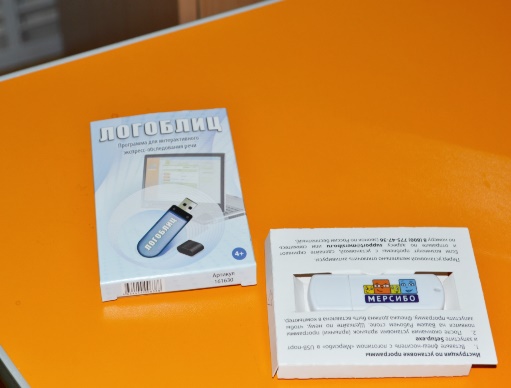 Набор «Акваферма»
Мозаика
Специальная литература
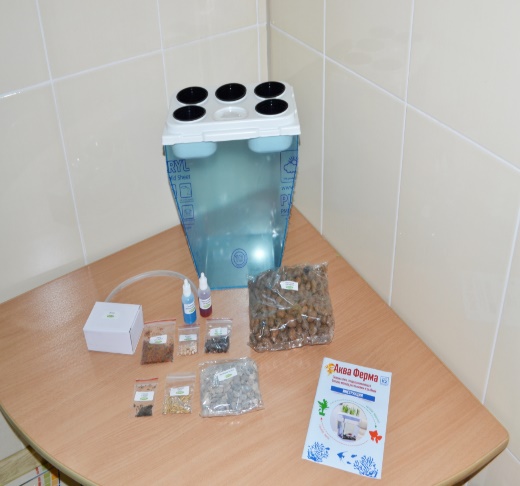 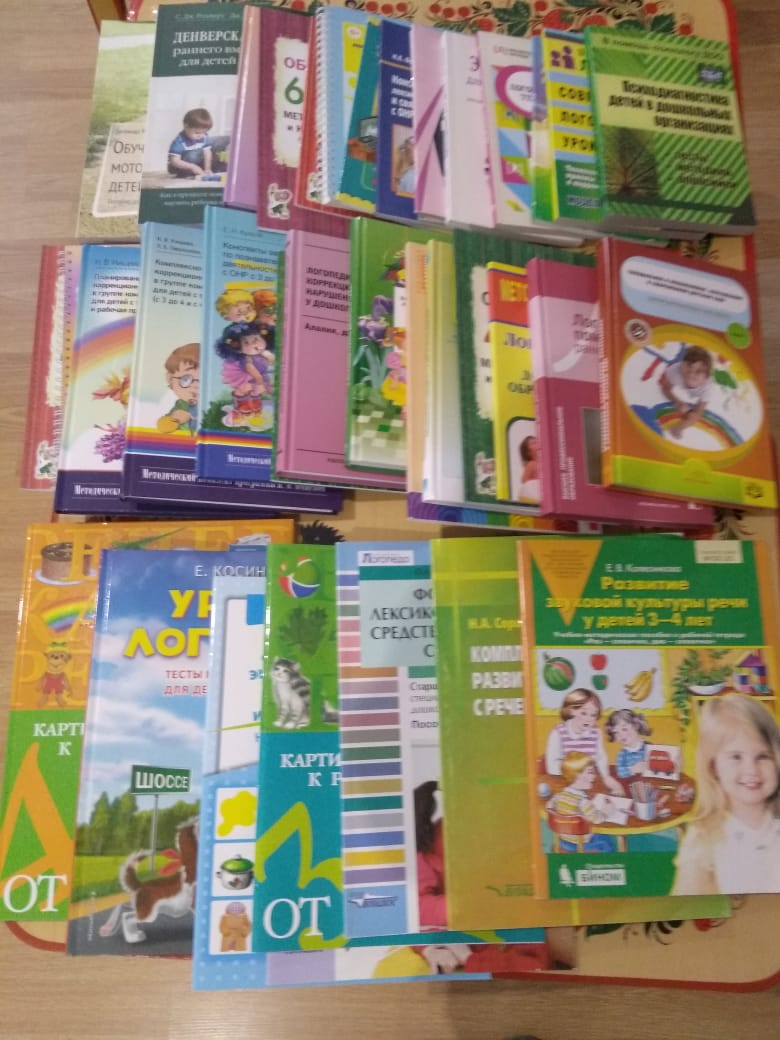 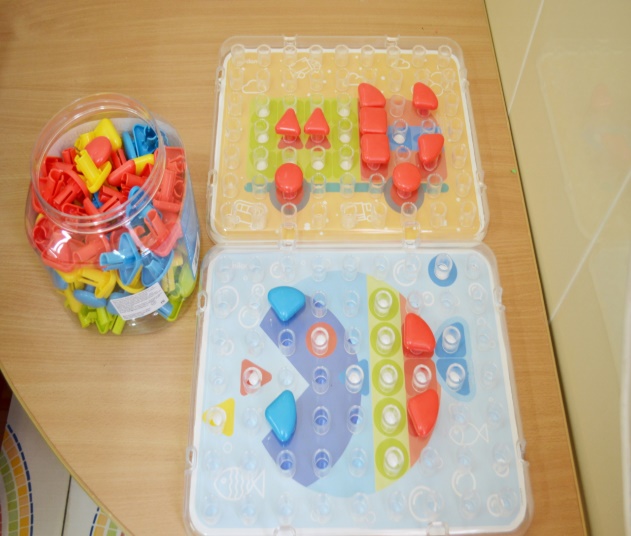 Курсы повышения квалификации
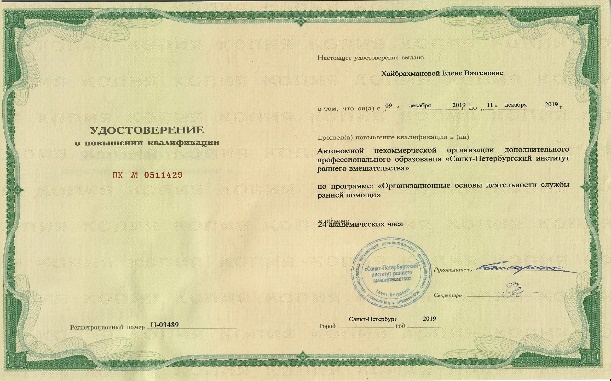 АНО ДПО «Санкт-Петербургский институт раннего вмешательства»
по теме «Организационные основы деятельности Службы ранней помощи»
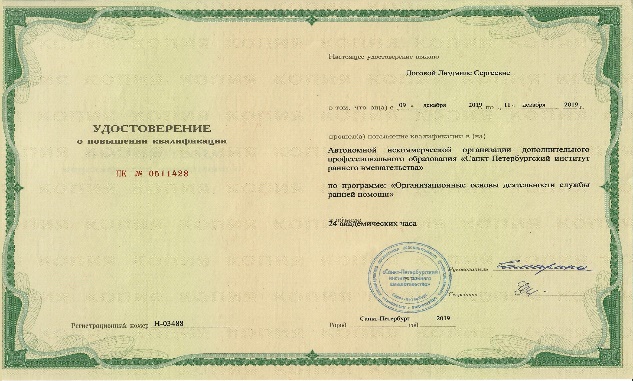 АНО ДПО «Санкт-Петербургский институт раннего вмешательства» 
по теме «Этапы, услуги, процедуры ранней помощи: Разработка и реализации индивидуальной программы ранней помощи»
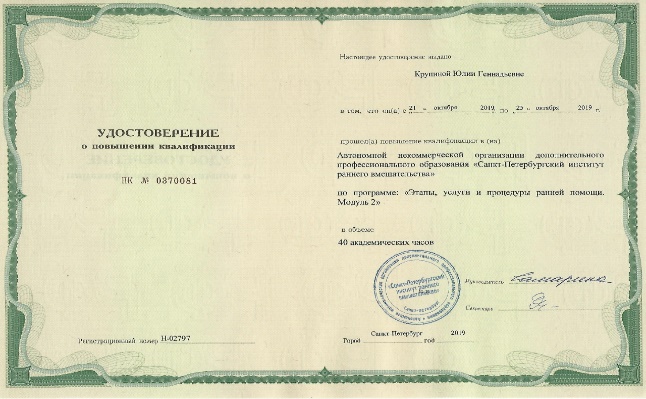 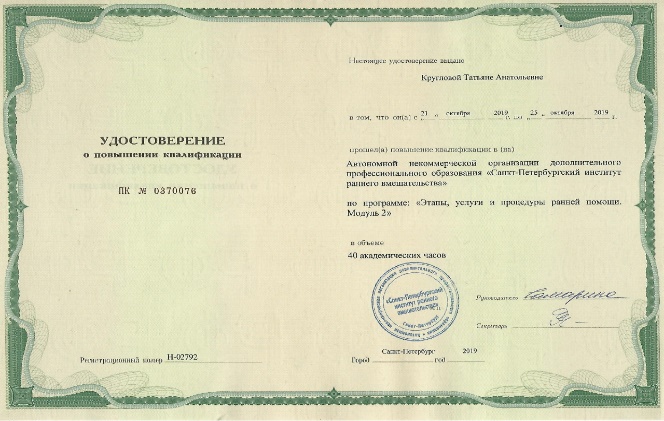 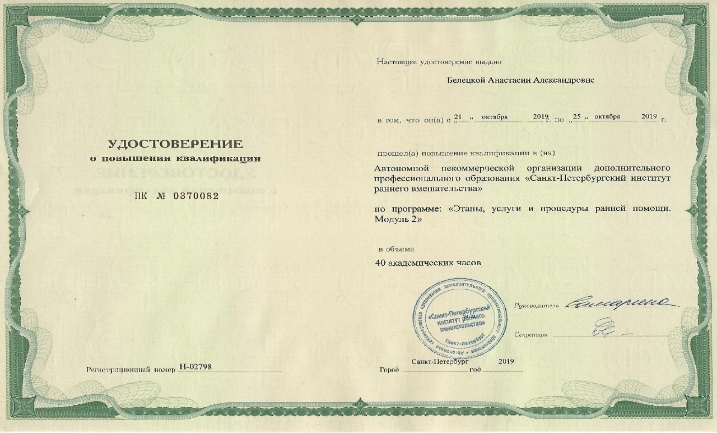 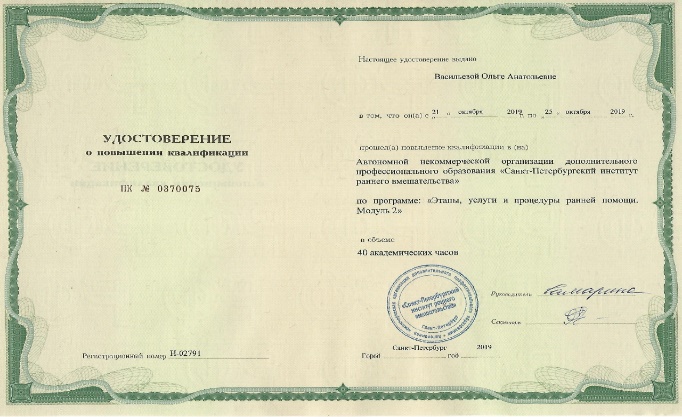 Публикации на семейном портале для родителей
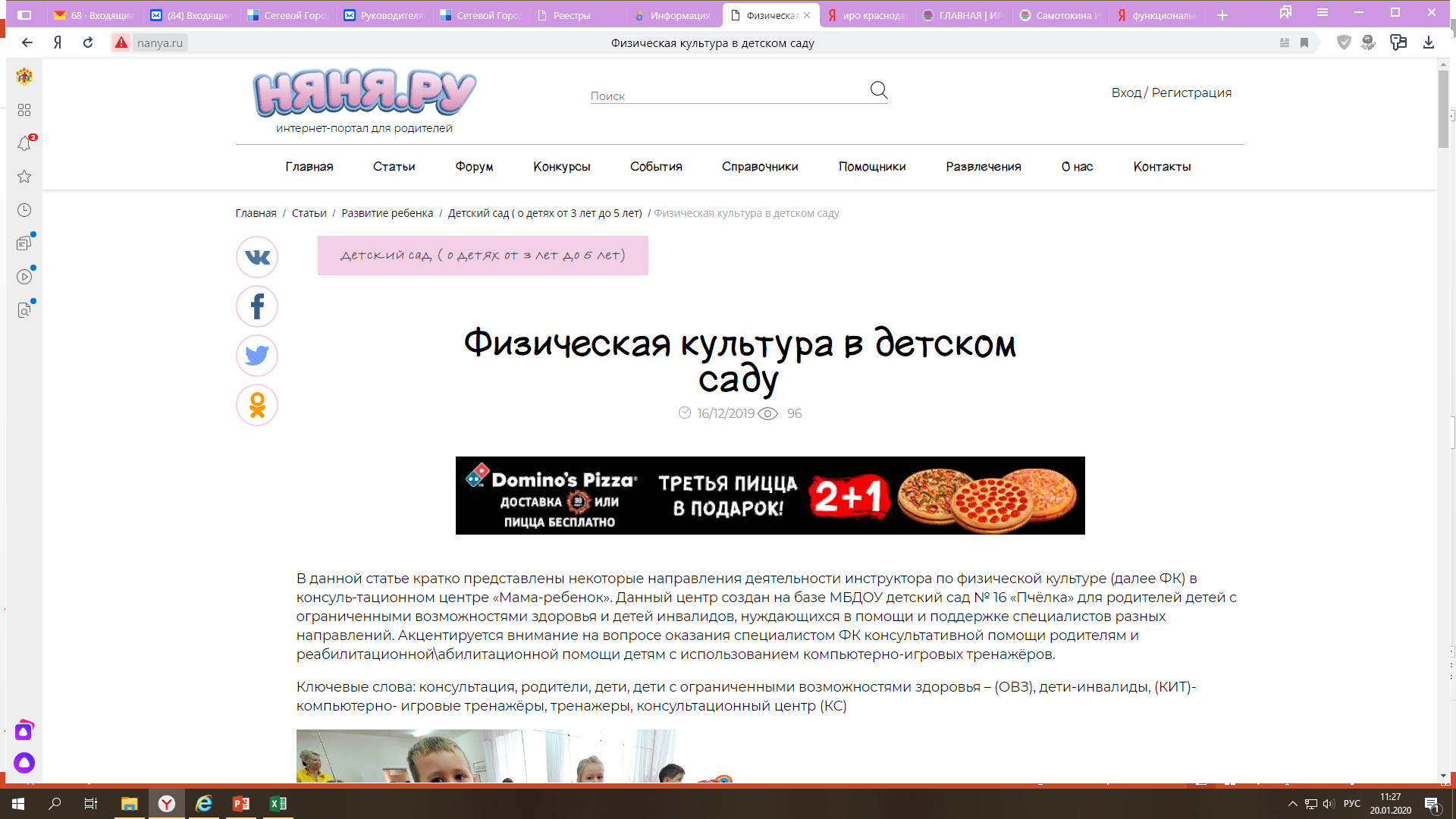 «Физическая культура в детском саду», инструктор по физической культуре Крупина Ю.Г.


«Профилактика дисграфии и дислексии у детей», воспитатель Белецкая А.А.



«Привязанность в жизни ребенка», педагог-психолог Круглова Т.А.
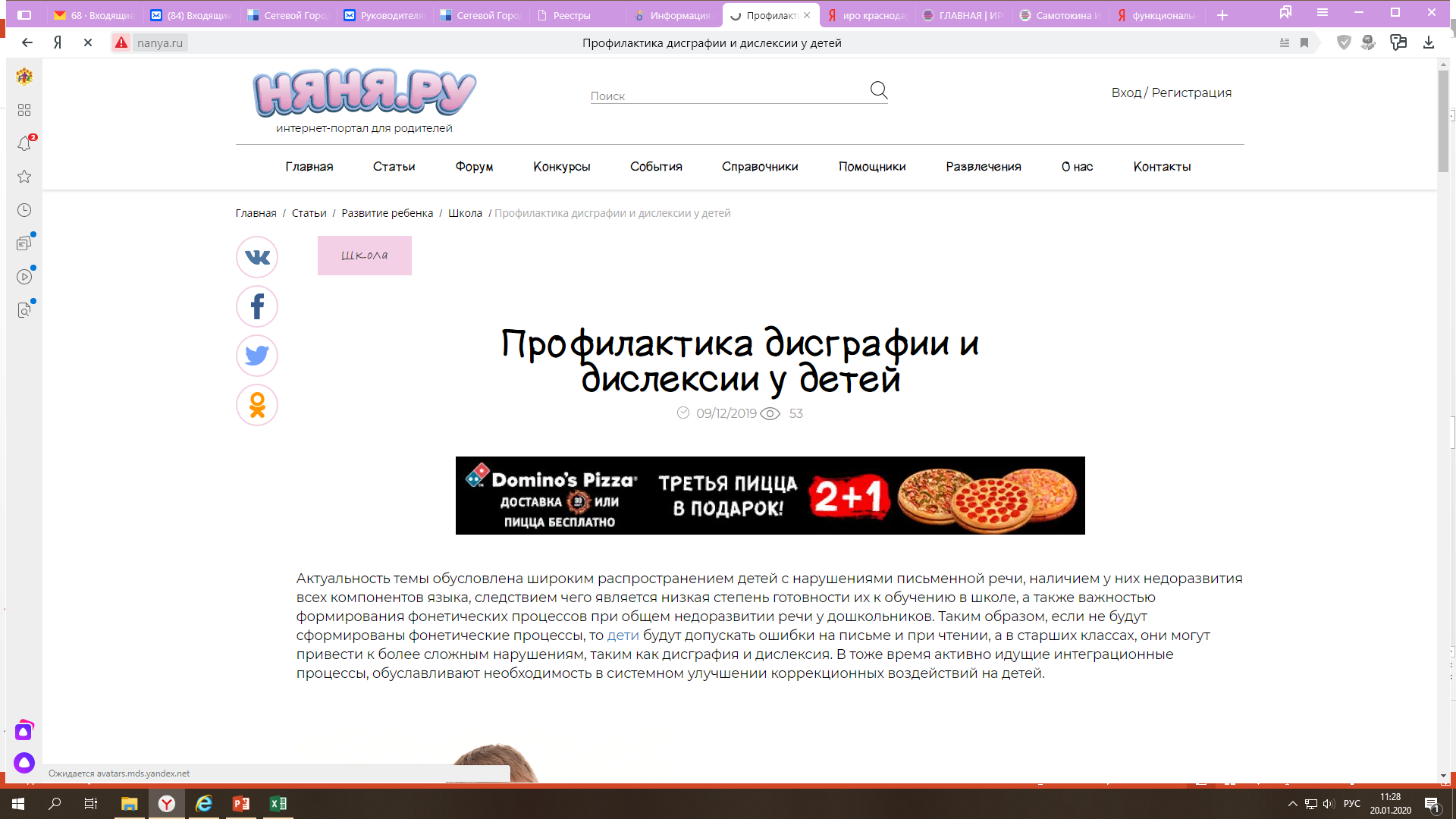 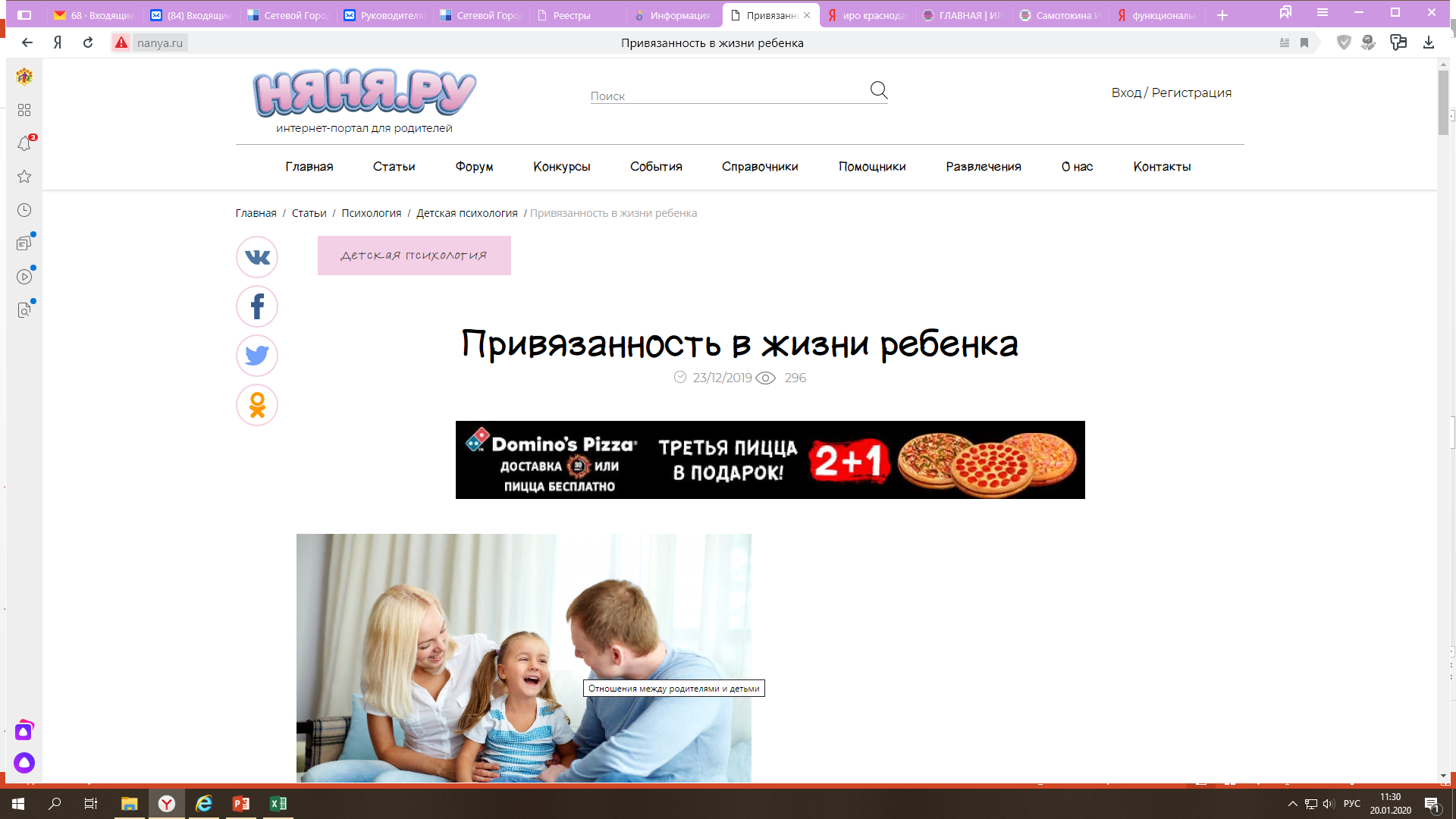 Семинары
Проведены семинары по темам: «Особенности организации образовательной деятельности в условиях функционирования Центра абилитации и реабилитации на базе ДОУ»,
«Понятие социальной реабилитации и технологии абилитационного процесса (использование нетрадиционных педагогических технологий , направленных на максимальную компенсацию нарушений развития ребенка с ОВЗ, инвалидностью»,
«Развитие вариативных форм дошкольного образования для детей раннего возраста»
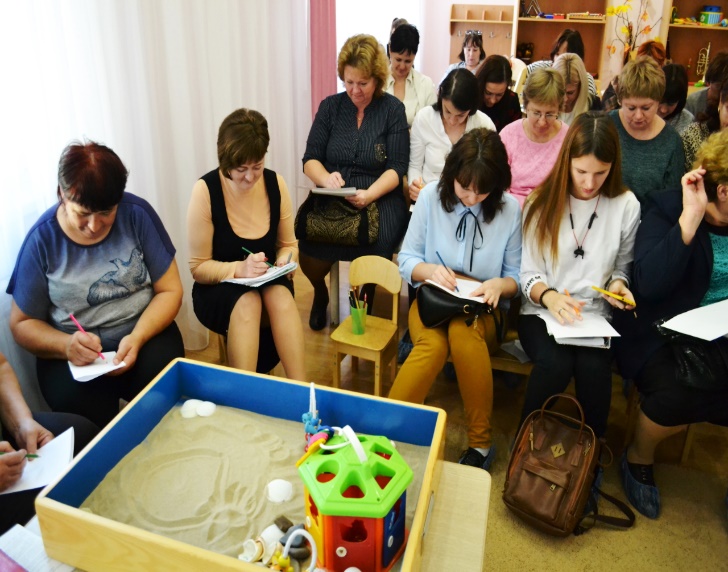 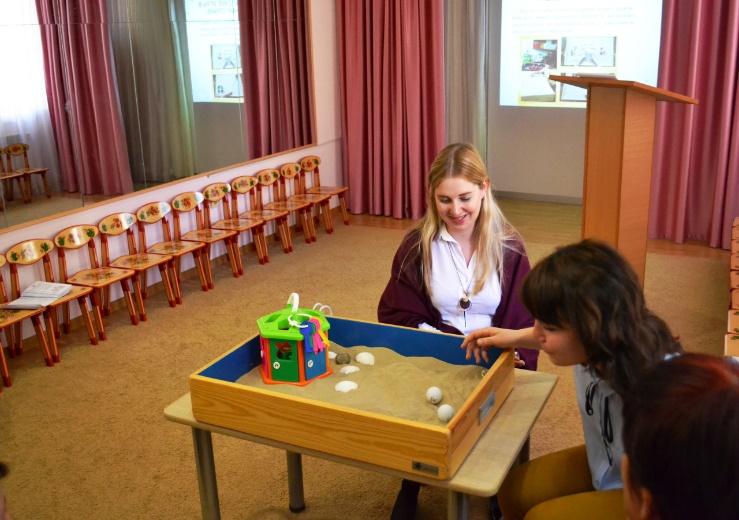 Методические разработки
Сборник диагностических методик для работы с семьями, воспитывающими детей с ОВЗ и инвалидностью,
Диагностический инструментарий для оценки абилитационного и реабилитационного потенциала ребенка дошкольного возраста с ОВЗ и инвалидностью в области коммуникативного развития,
Диагностический инструментарий для оценки абилитационного и реабилитационного потенциала ребенка дошкольного возраста с ОВЗ и инвалидностью в области двигательного развития,
Диагностический инструментарий для оценки абилитационного и реабилитационного потенциала ребенка дошкольного возраста с ОВЗ и инвалидностью в области  развития навыков самообслуживания,
Диагностический инструментарий для оценки абилитационного и реабилитационного потенциала ребенка дошкольного возраста с ОВЗ и инвалидностью в области  познавательного развития,
Диагностический инструментарий для оценки абилитационного и реабилитационного потенциала ребенка дошкольного возраста с ОВЗ и инвалидностью в области  социального  развития,
Диагностический инструментарий для оценки абилитационного и реабилитационного потенциала ребенка дошкольного возраста с ОВЗ и инвалидностью в области  эмоционального развития
http://xn--16--8cdqj9ah8aq4e.xn--p1ai/prokip_2.html
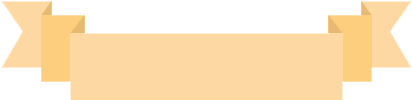 СЕТЕВОЕ 
ВЗАИМОДЕЙСТВИЕ
Масштабирование опыта
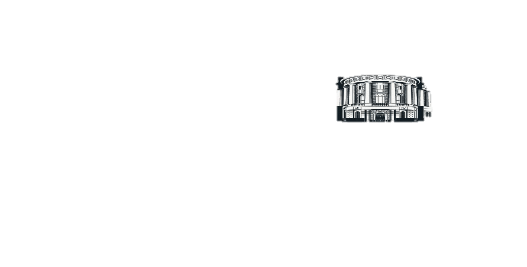 Средние и высшие учебные заведения
Педагогический колледж, Анапский филиал МПГУ
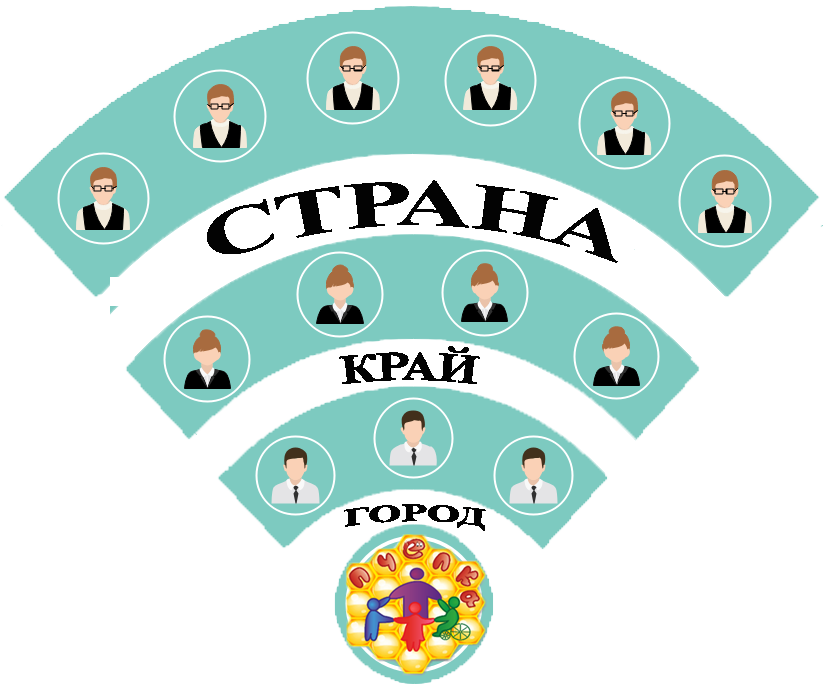 Школы
СОШ  № 4, СОШ № 14, СОШ № 21, ГКОУ № 27 г-к Анапа,
Расширение  сети
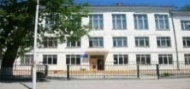 Детские
 сады
д/с № 134, д/с № 230 г. Краснодар, д/с № 18 Приморско-Ахтарский район,  д/с № 1, д/с № 18 г. Славянск на Кубани,  д/с №  10, д/с № 12, д/с №30 г-к Анапа
Публикации в федеральных журналах, проведение вебинаров
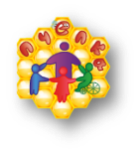 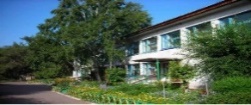 МБДОУ д/с № 16 «Пчелка»
участие в научно-практических конференциях, публикации в региональ-ных журналах, проведение семинаров
проведение открытых занятий, практикумов, мастер-классов, супервизий, круглых столов, семинаров
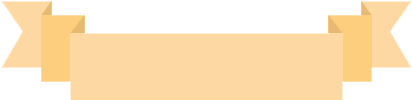 РЕАЛИЗАЦИЯ ОТЧЕТНОГО ПЕРИОДА ПРОЕКТА
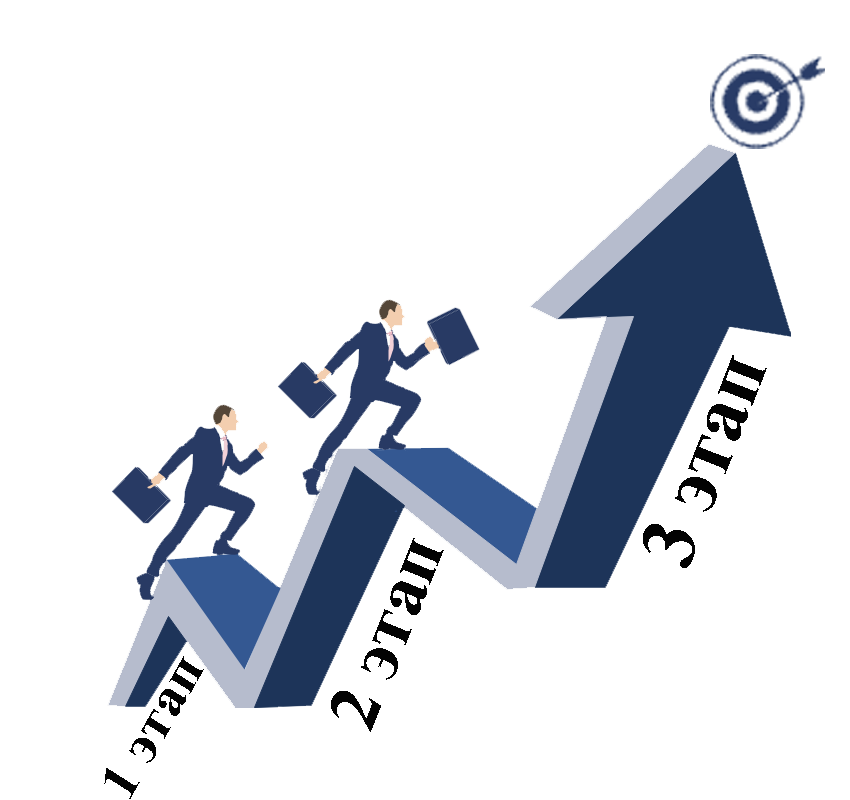 Разработана  модель Центра;
Опубликованы статьи педагогов;
Дооснащение Центра
2021
2018
Спасибо за внимание!
Всегда рады сотрудничеству
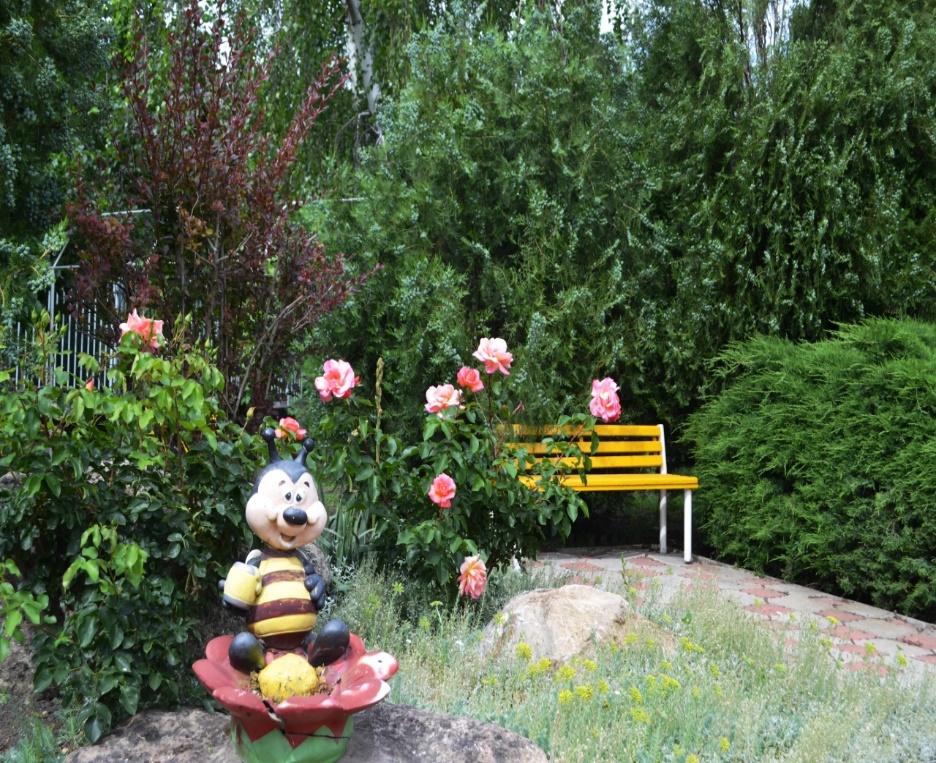 МБДОУ д/с №16 «Пчелка»,
 г. Анапа, ул. Калинина/Таманская, 4б/5.
E-mail: pchelka16anapa@mail.ru
Сайт: http://xn--16--8cdqj9ah8aq4e.xn--p1ai/index.html